Technical TrainingLesson 5: Software
SOFTWARE

LESSON GOALS:

Know software basics

Know firmware installed on electronic board

Know software installed on computer

Know important files and software

Know cybersecurity
Basics: Firmware/Software
Basics
Boards firmware
Computer software
Important Files & softwares
Cybersecurity
3
FMA-020 B
Basics: Architecture
Basics
Focal One computer
(Windows 7)

FOneTherapy
FOneSetup
Session Manager
HiFusion
USScanner_TcpIp
Main electronic boards

MEP_Fone
Focal One computer
(Matrox Acquisition board)
 
« Matrox software »
USB
CAN Bus
Boards firmware
Ethernet
DVI
Cooling unit

GF_One
Computer software
Ultrasound
USB
Probe’s motors

MOT_FOne
Important Files & softwares
DF Probe

Probe_FOne
Amplifier

Ampli_FOne
Cybersecurity
RS232
4
FMA-020 B
Basics COM port assignment
COM port assignment:

COM port can be seen in computer manager, Ports COM & LPT.
MEP and Amplifier  are display the same: the same chip is used for interfacing.

Tip for identifying: press E/S button to deactivate amplifier, MEP will remain displayed.

/!\ Port COM assignment in computer manager and Technical Files must match. /!\
/!\ If computer is restarted for any reason, Windows can change COM assignment
Basics
Boards firmware
Computer software
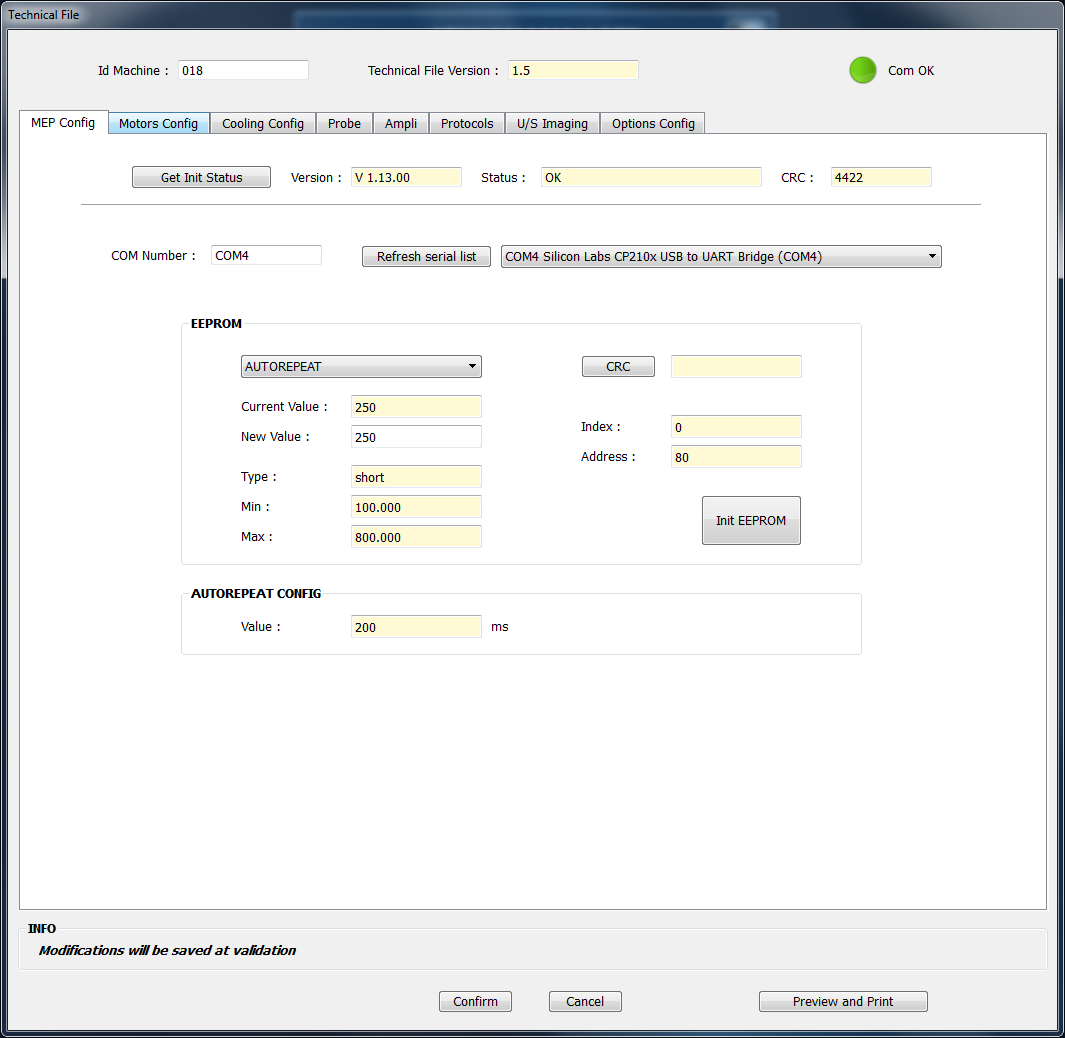 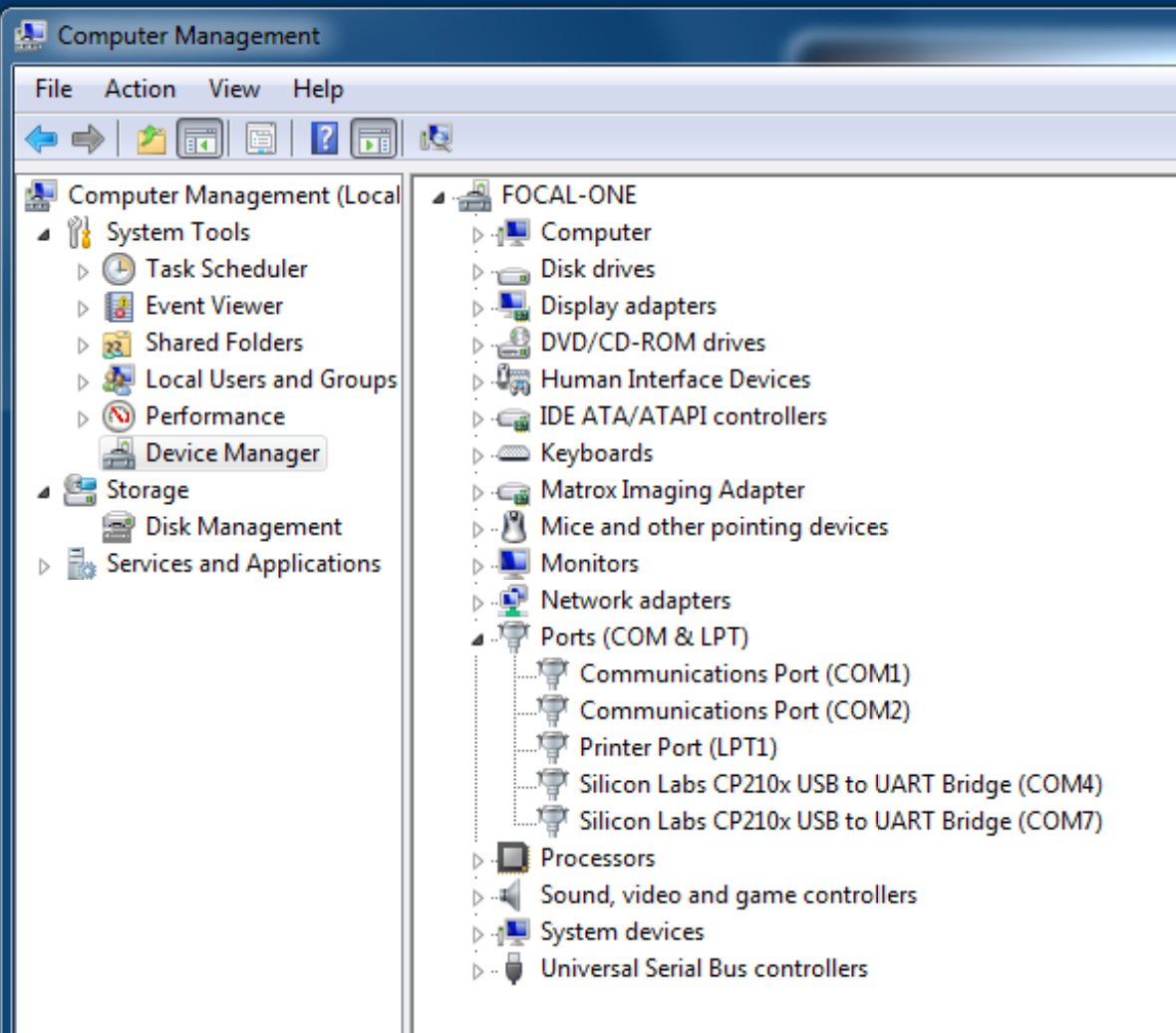 Important Files & softwares
Cybersecurity
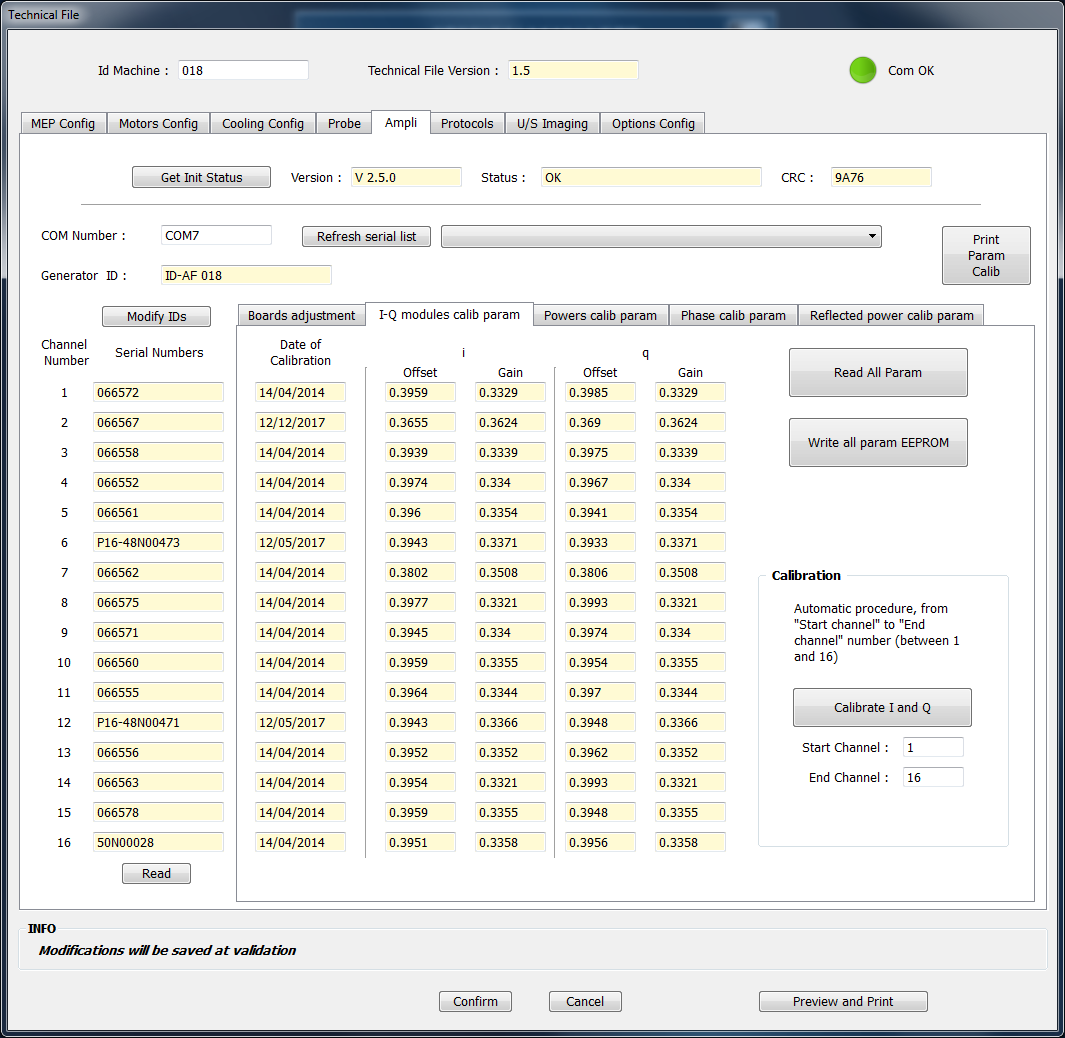 5
FMA-020 B
Basics: TCP/IP address
For communication purpose some network adapter are set in fixed IP mode:
U/S scanner and computer network adapter to U/S scanner.
Network adapter to DICOM connection is set in DICOM lesson.

/!\ U/S scanner IP address		           ≠          Computer network adapter IP address /!\
Basics
Boards firmware
169.254.42.1
169.254.42.25
Setting must be the same in:
U/S scanner network adapter
FO, U/S scanner dashboard setting (for all windows users).
FOneSetup\TechFile\US Imaging Tab.
SessionManager config file.
Firewall exception rules.
Set for computer network adapter connected to U/S scanner.

Computer have 2 network adapter, to find the right adapter, disconnect DICOM connection, the remaining one is for U/S scanner.
Computer software
Important Files & softwares
Cybersecurity
6
FMA-020 B
Basics: version summary
All software versions are summarized in FOneSetup software:
in Maintenance part, Version tab
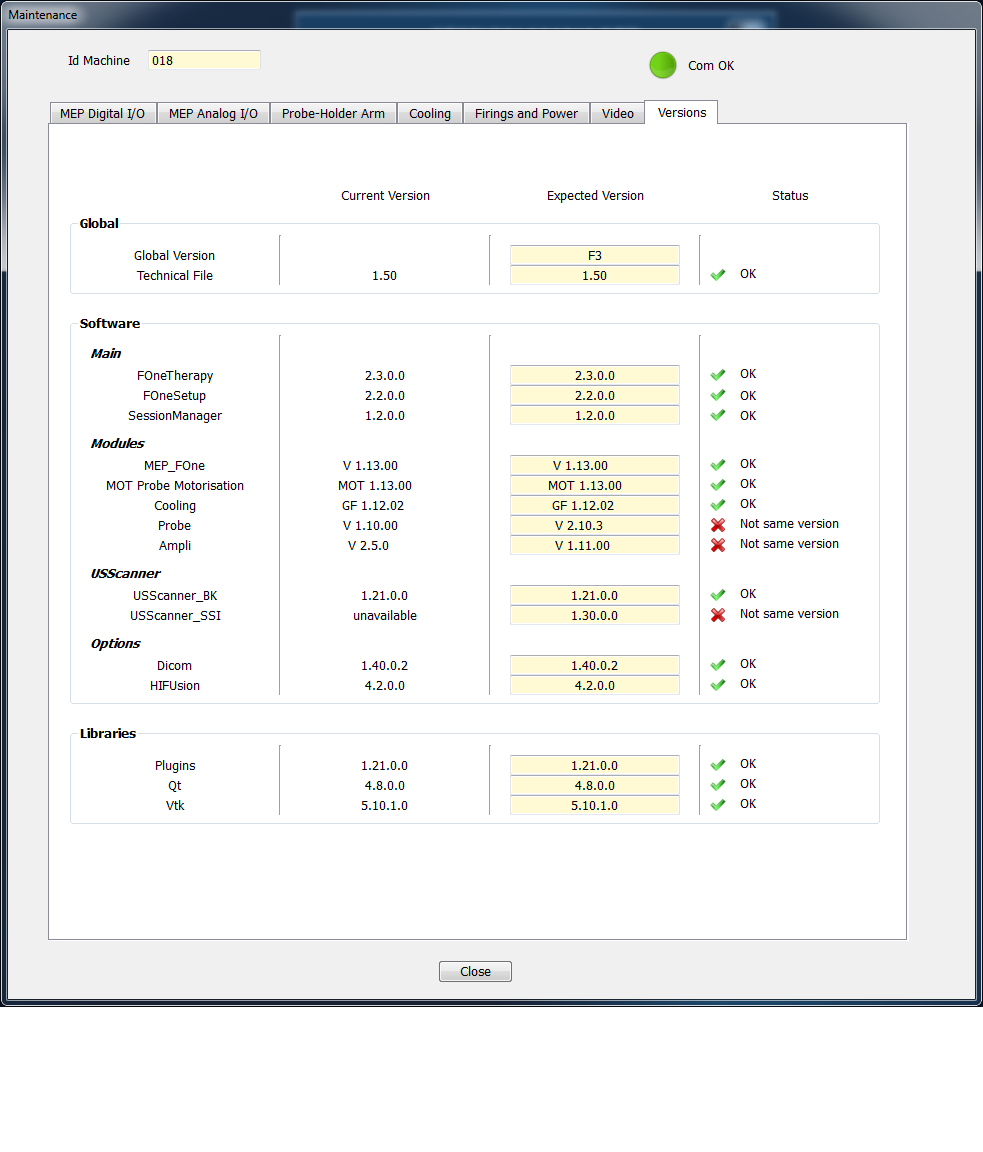 Basics
Boards firmware
Computer software
Important Files & softwares
Cybersecurity
7
FMA-020 B
Board firmware
Board firmware are usually pre-loaded.
Firmware are mature and no major change are expected.
Firmware upgrade are described in service manual, service bulletin and documentation of software flashdrive.
Required material:
A to A type USB cable (motor, cooling board)
Small torx screwdriver (amplifier)
Basics
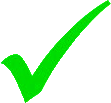 Boards firmware
Board connection:
MEP, use genuine connection.
Motor, use remote USB port near U/S scanner USB port (above fuses)
Cooling, use onboard port board behind the MEP/Extension “door”.
Amplifier, turn OFF, remove master board, trip programming dip switch, place back, turn ON, use genuine connection.
Probe board: in EDAP TMS only.
Computer software
Important Files & softwares
Cybersecurity
8
FMA-020 B
Computer software : Behavior
Focal One Windows User:
Automatic login (windows setting)

Start automatically Session Manager (according user settings: no windows desktop, Windows and Ctrl keys disabled…).

FOne Therapy start automatically on left screen (Session manager setting).

After Hospital login FOne Therapy starts HiFusion on right screen.
Administrateur Windows User (requires password)

Require to log off twice. 

Start automatically Session Manager (according user settings: windows desktop, Windows and Ctrl keys enabled, all options available…).
Basics
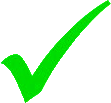 Boards firmware
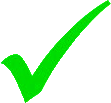 Computer software
Important Files & softwares
Cybersecurity
9
FMA-020 B
Computer software
Use a Windows 7 (up to F3 version)  / Windows 10 (version G and above)
Basics
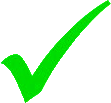 Boards firmware
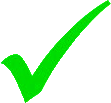 Computer software
Important Files & softwares
Cybersecurity
Automated software update, perform manual back to D: for safety.
10
FMA-020 B
Computer software: FOne Therapy
Applicative software: Treatment
Hospital login required.
No settings.
DICOM settings for worklist and PACS in FOne Setup

1 Hospital = 1 database

Use EDAP hospital for maintenance only.

For EDAP hospital only: Level button allows to unlock maintenance protocol
Level 0: only real treatment protocols available (according regional allowance).
Level 1: add extra maintenance protocols for treatment simulation (ignore temperature limit and/or rectal wall detection).
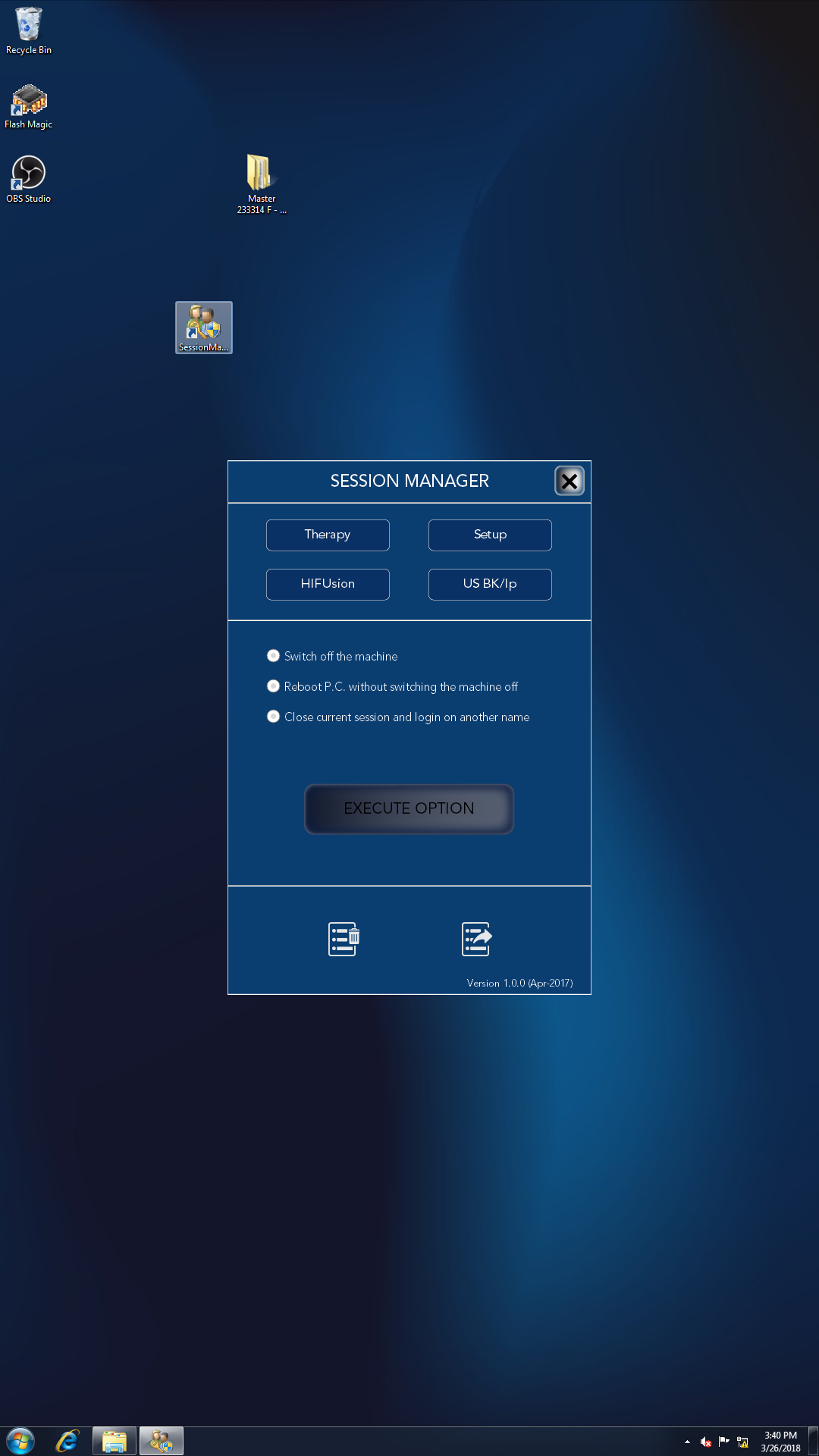 Basics
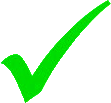 Boards firmware
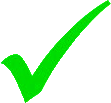 Computer software
Important Files & softwares
Cybersecurity
11
FMA-020 B
Computer software: HiFusion
Applicative software: fusion and review.

DICOM settings.

Treatments can be recalled only for the logged hospital.

For F3 software version Language setting customize in C:\FocalOne\HiFusionConfigFile.ini
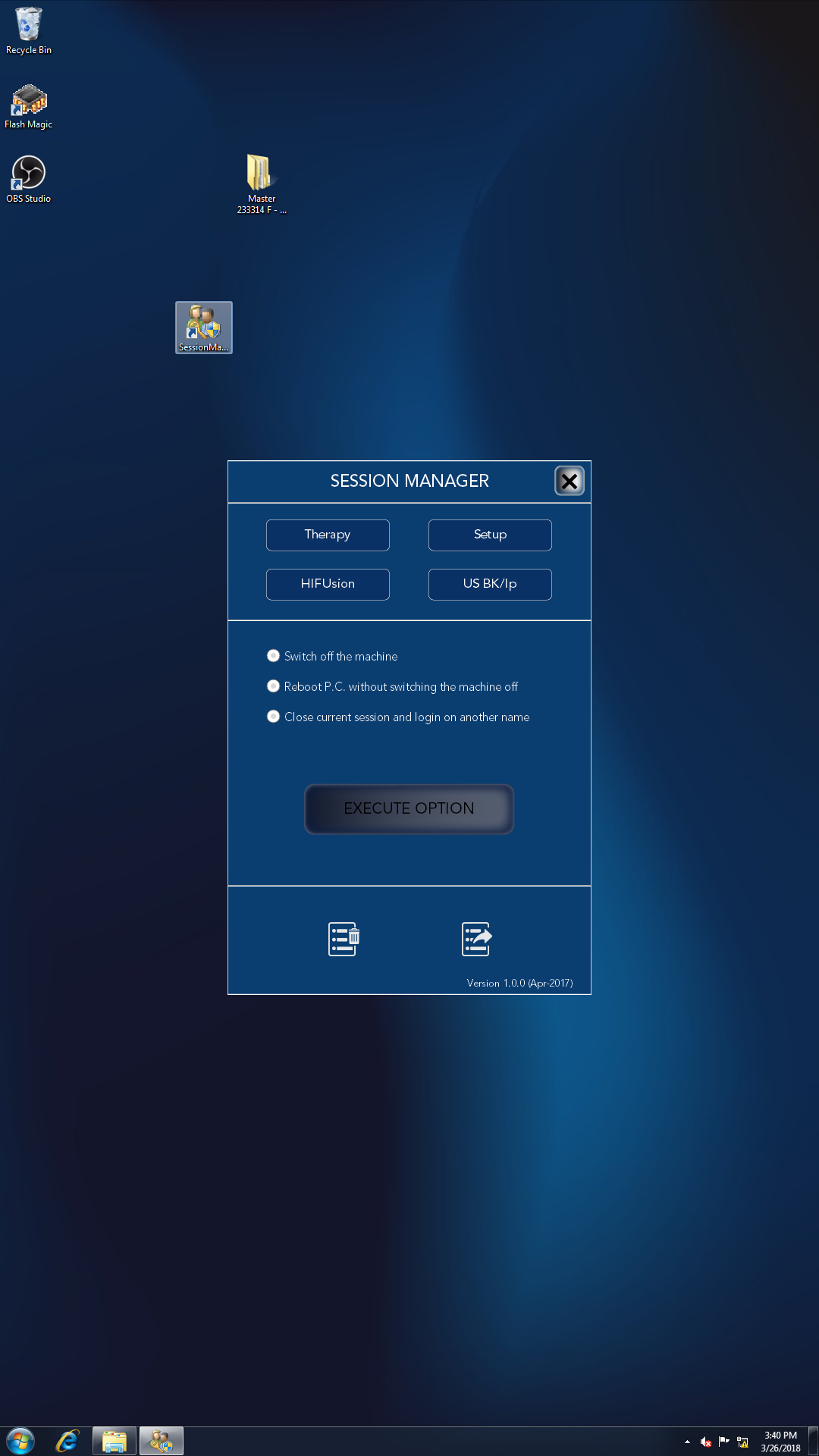 Basics
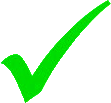 Boards firmware
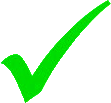 Computer software
Important Files & softwares
Cybersecurity
12
FMA-020 B
Computer software: USScanner TCPIP
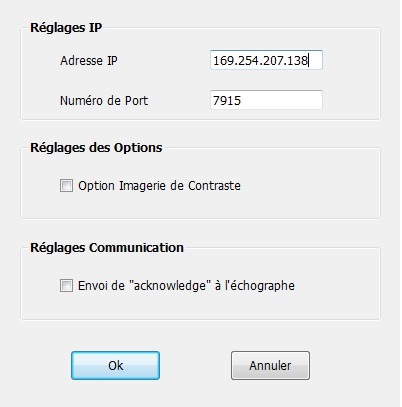 Applicative software: U/S scanner dashboard.

/!\ Setting are windows user relevant: do modification for administrateur then log as Focal One change temporarily SessionManager configuration, start USScanner_TCPIP in standalone mode and redo modifications, restore SessionManager configuration perform treatment simulation to validate modification.
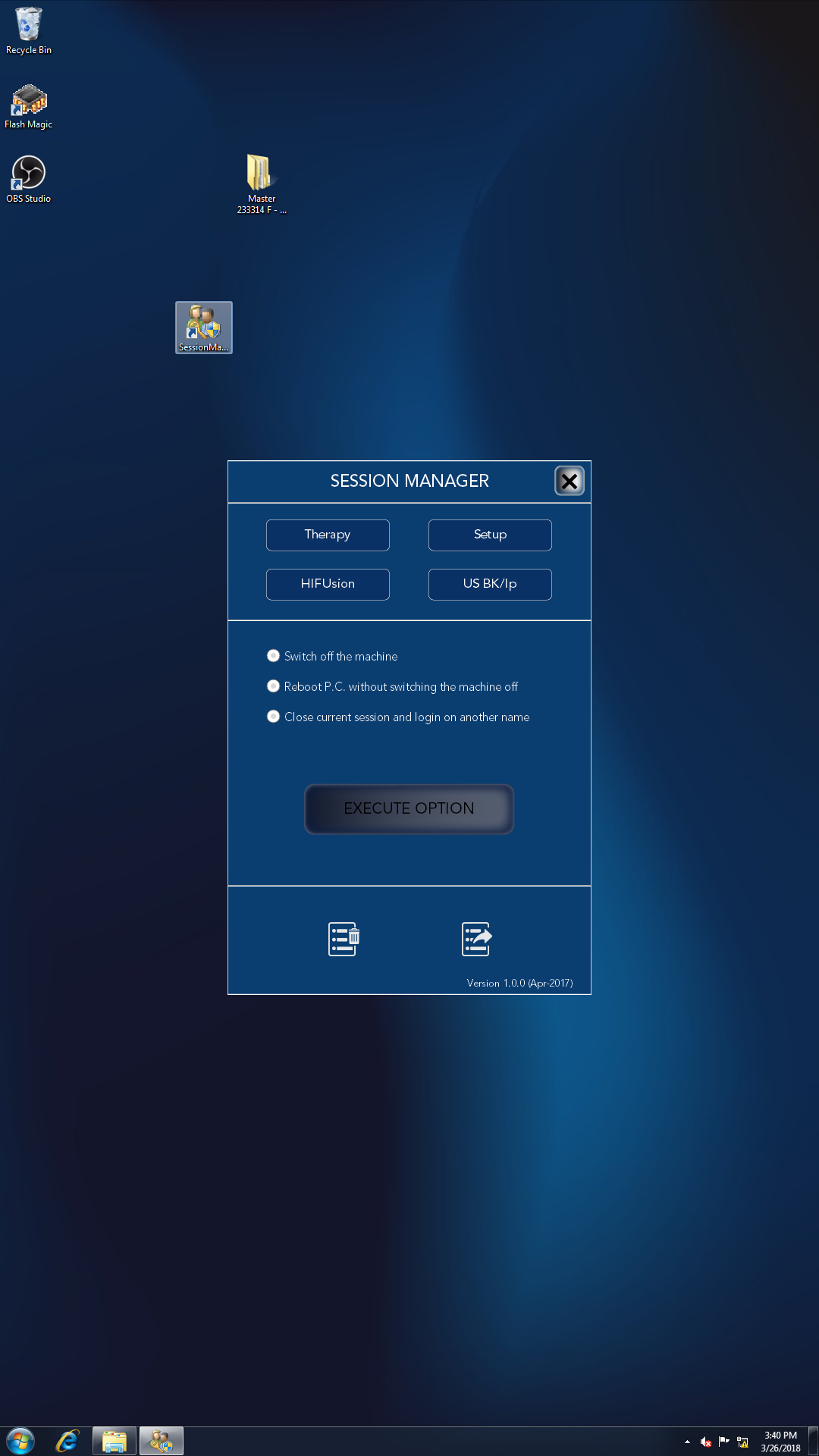 169.254.42.25
Basics
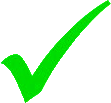 Boards firmware
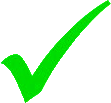 Computer software
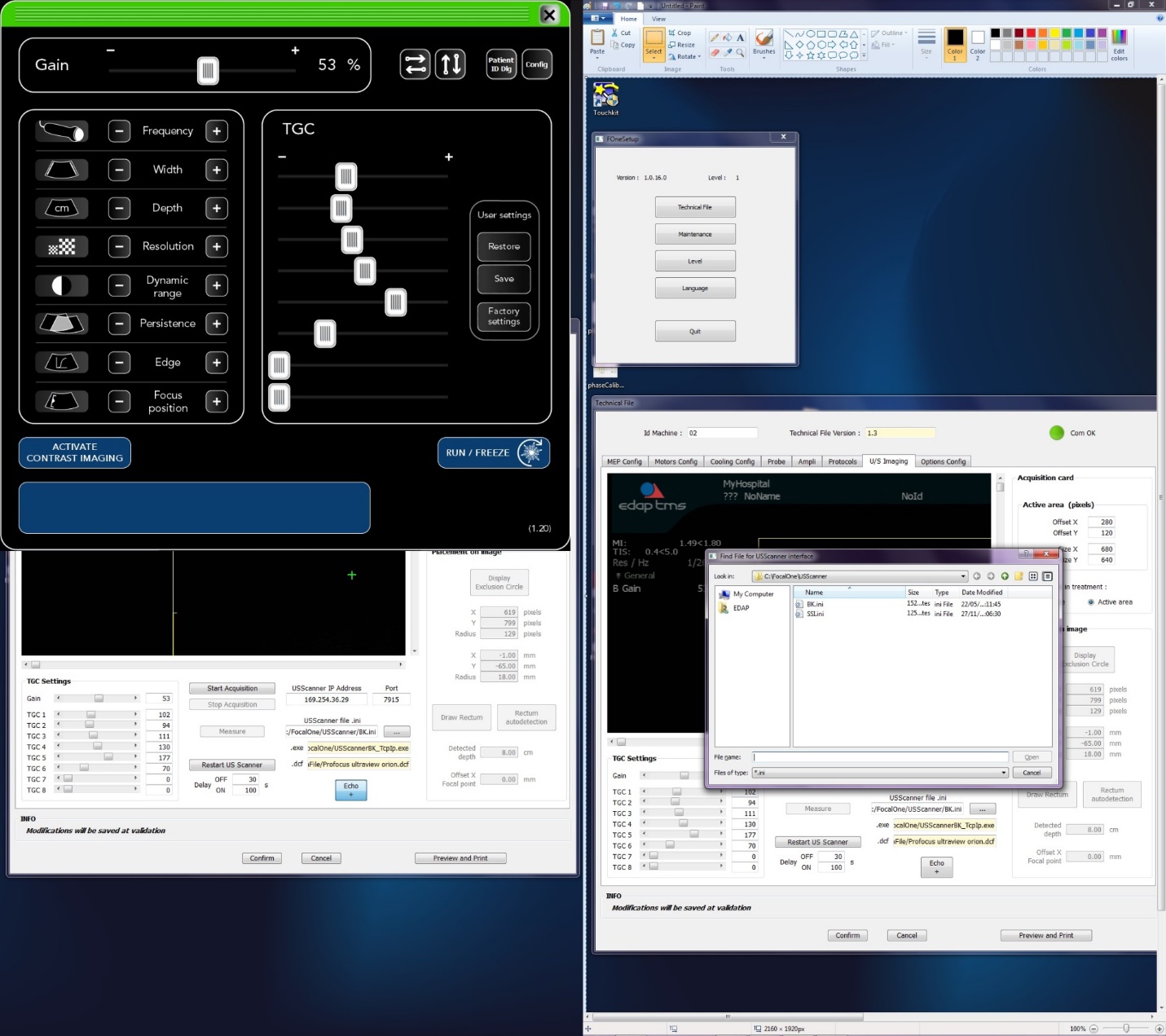 Important Files & softwares
Cybersecurity
13
FMA-020 B
Computer software: SessionManager
Applicative software: cybersecurity and power management.
More or less options are available according windows user login (see Cybersecurity section).
Basics
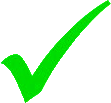 Clinical
Technical
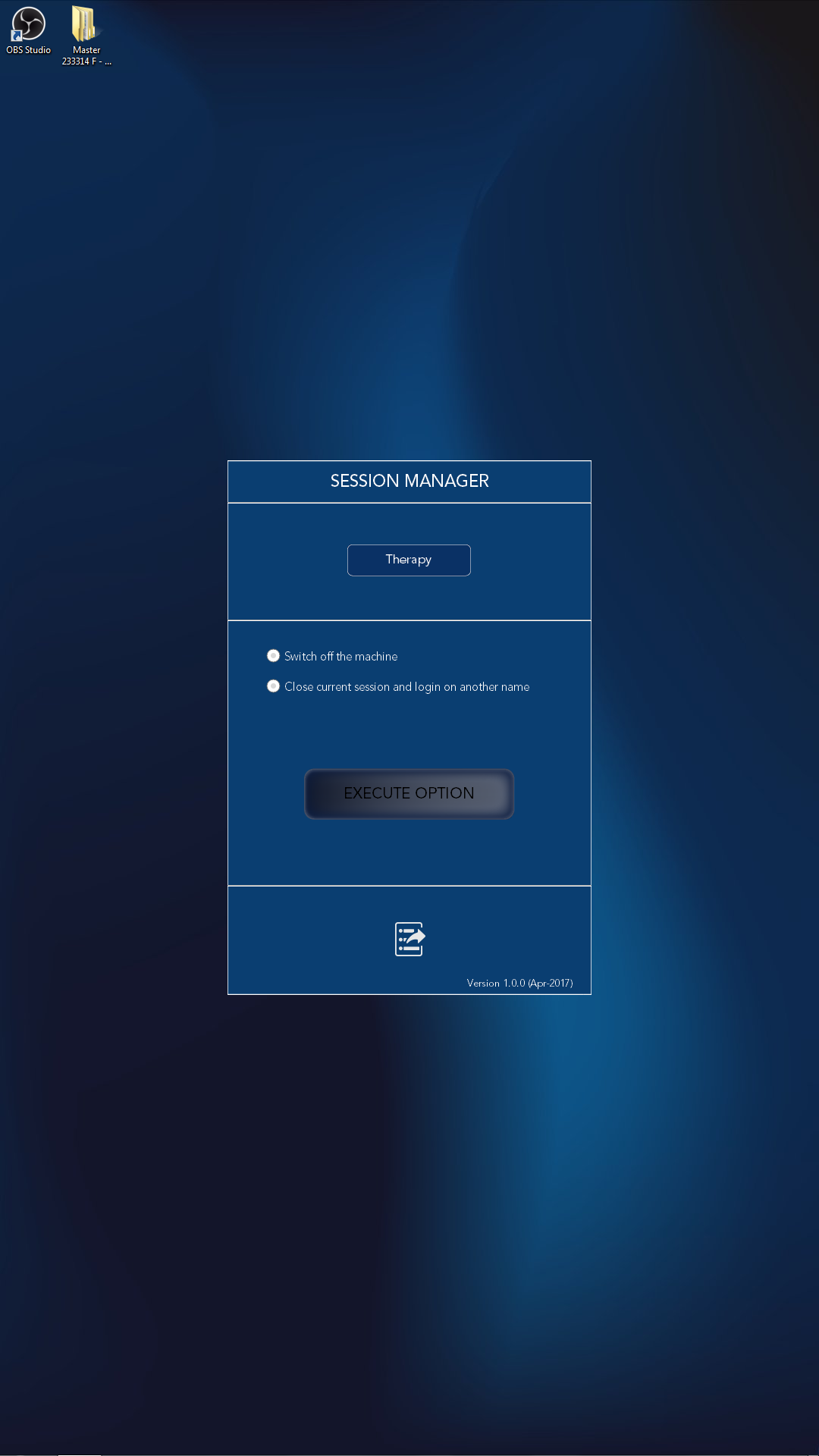 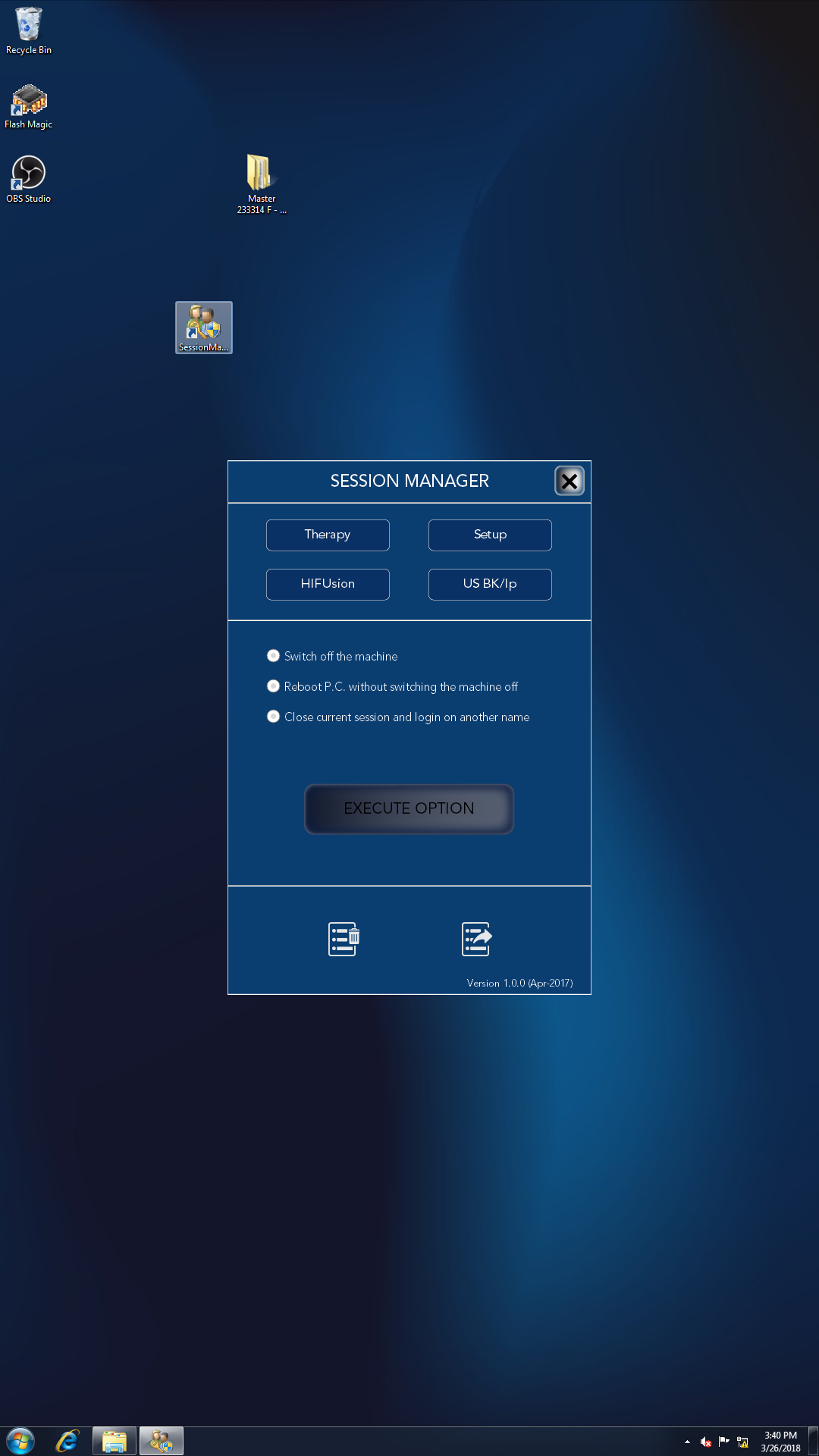 Boards firmware
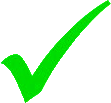 Computer software
Important Files & softwares
Cybersecurity
14
FMA-020 B
Computer software: FOne Setup
Requires level 1 password for access,

After correct password input system perform a short initialization (test communication with subassemblies)

Technical software:
allows calibration (Technical Files)
direct subassembly control (Maintenance).
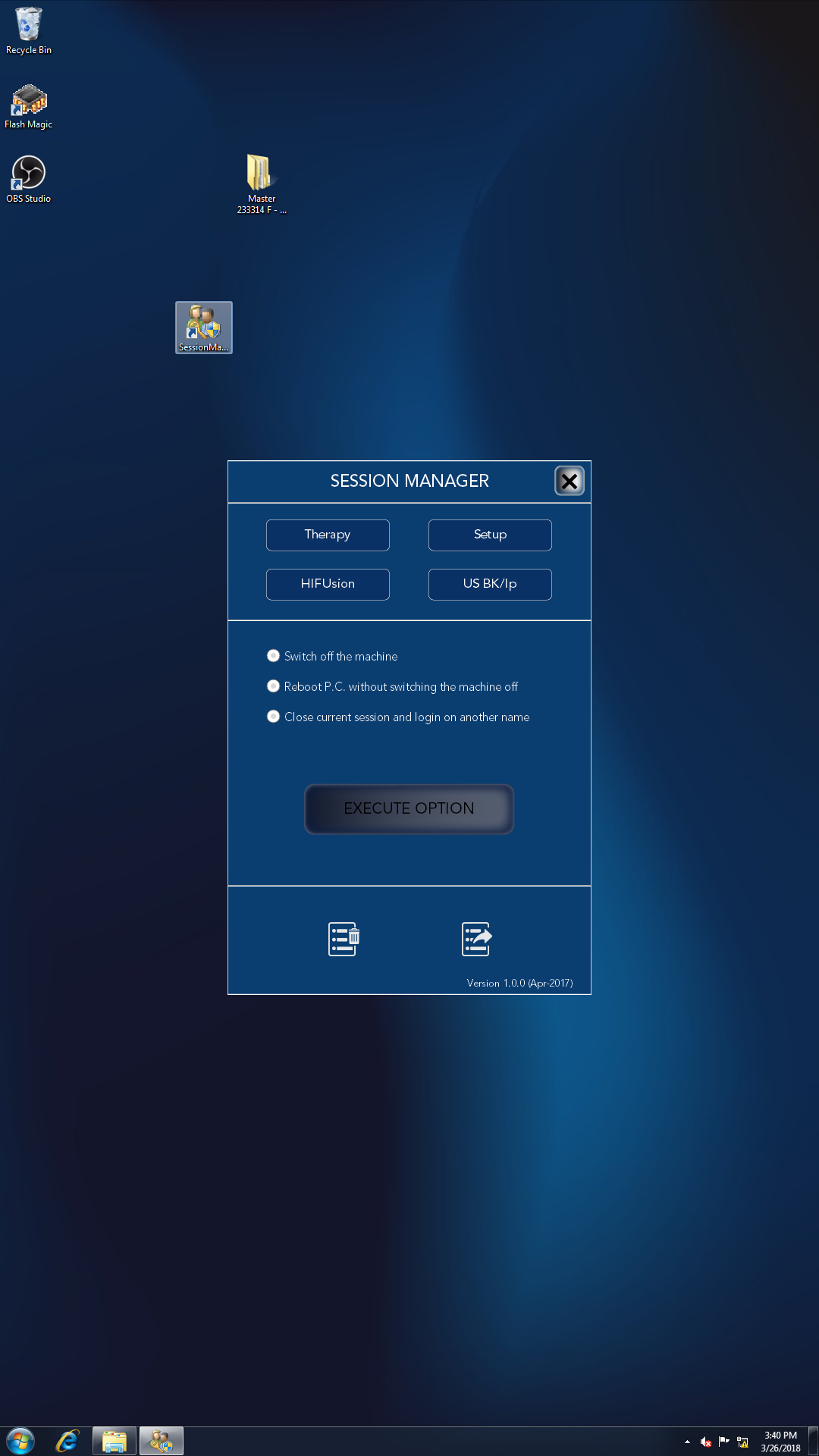 Basics
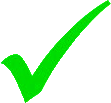 Boards firmware
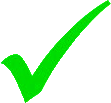 Computer software
Important Files & softwares
Cybersecurity
15
FMA-020 B
Computer software: FOne Setup
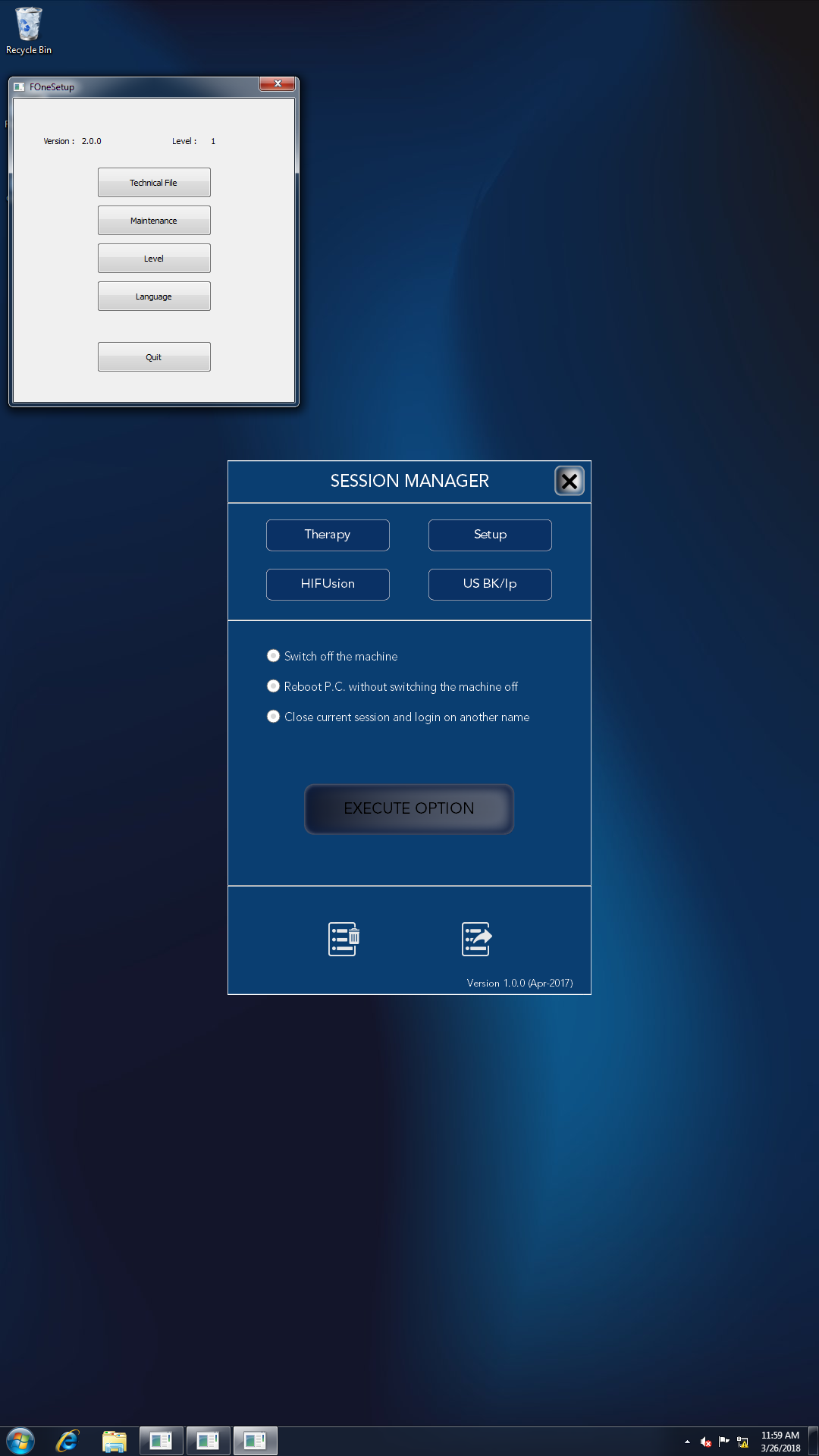 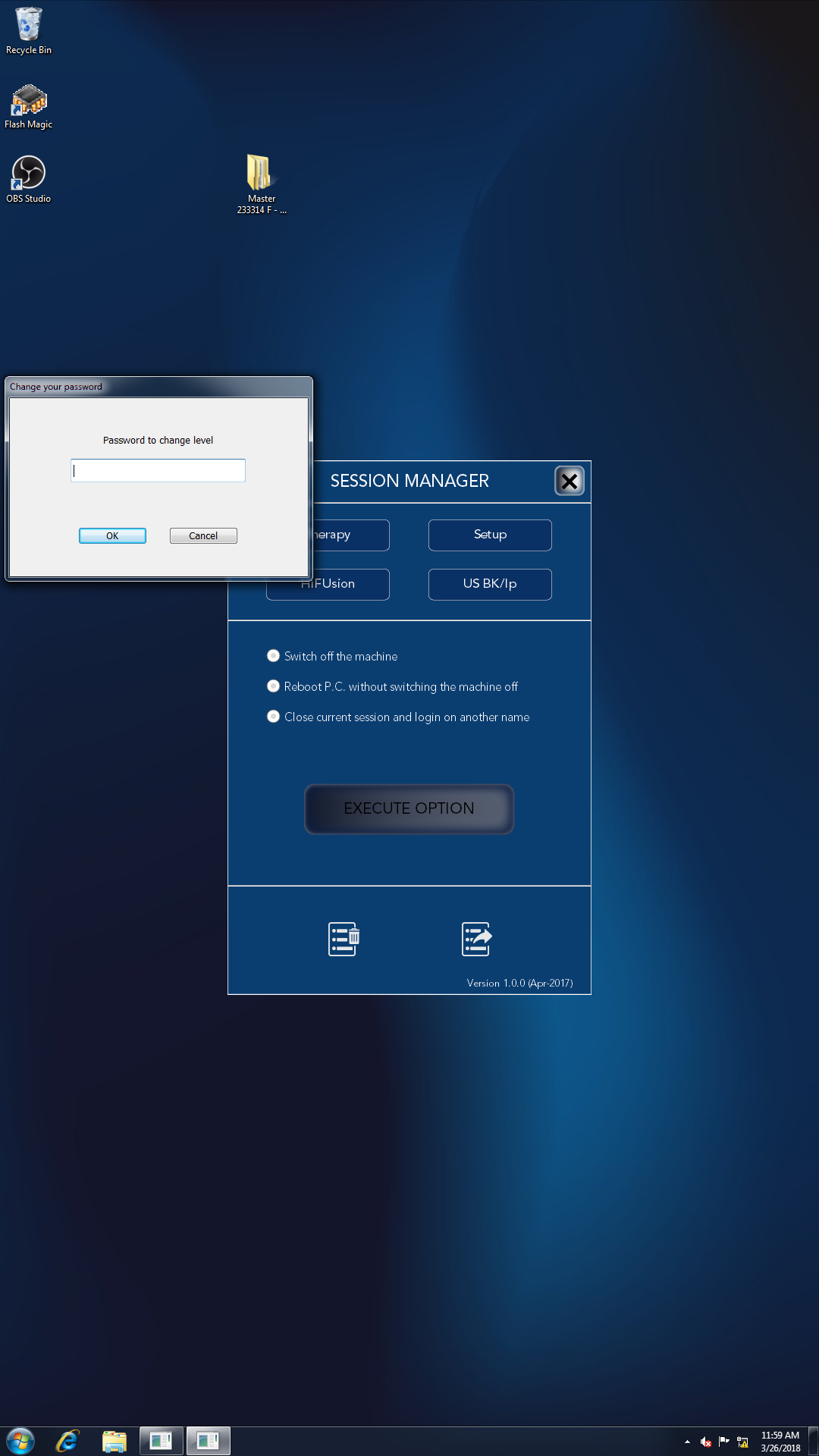 Basics
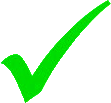 Password
Boards firmware
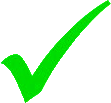 Init
Computer software
Main page
QUIT
Important Files & softwares
Level
Technical file
Maintenance
Language
Cybersecurity
16
FMA-020 B
Computer software: FOne Setup
Technical File allows setting and calibration of system.
Technical file
PRINT
Basics
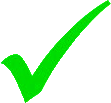 Boards firmware
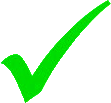 MEP Config
Motors
Cooling
Probe
Amplifier
Protocols
Imaging
Options config
Computer software
Technical Files load, merge and display in a user friendly way contents of EEPROM for each subassembly and TechFile parameters of computer.
EEPROM
EEPROM
EEPROM
EEPROM
Important Files & softwares
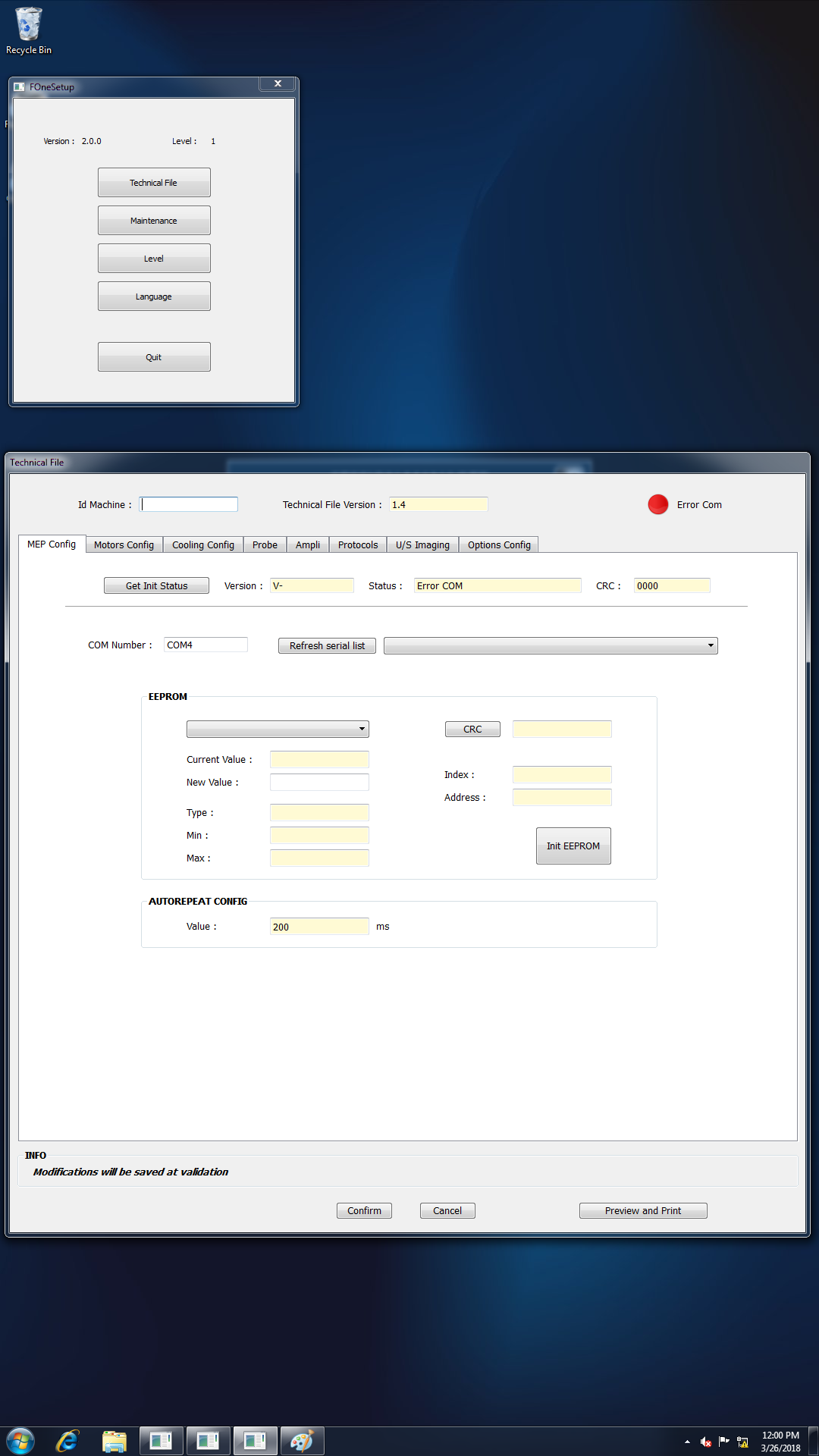 Cybersecurity
Use Confirm button to save changes and close, use Cancel button to discard changes and close
17
FMA-020 B
Computer software: FOne Setup
Maintenance allows direct control on subassemblies for test and diagnostic.
Maintenance
Basics
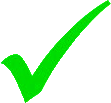 Boards firmware
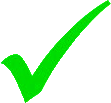 Computer software
MEP Digital I/O
MEP Analog I/O
Probe holder
Cooling
Firing and power
Video
Versions
Important Files & softwares
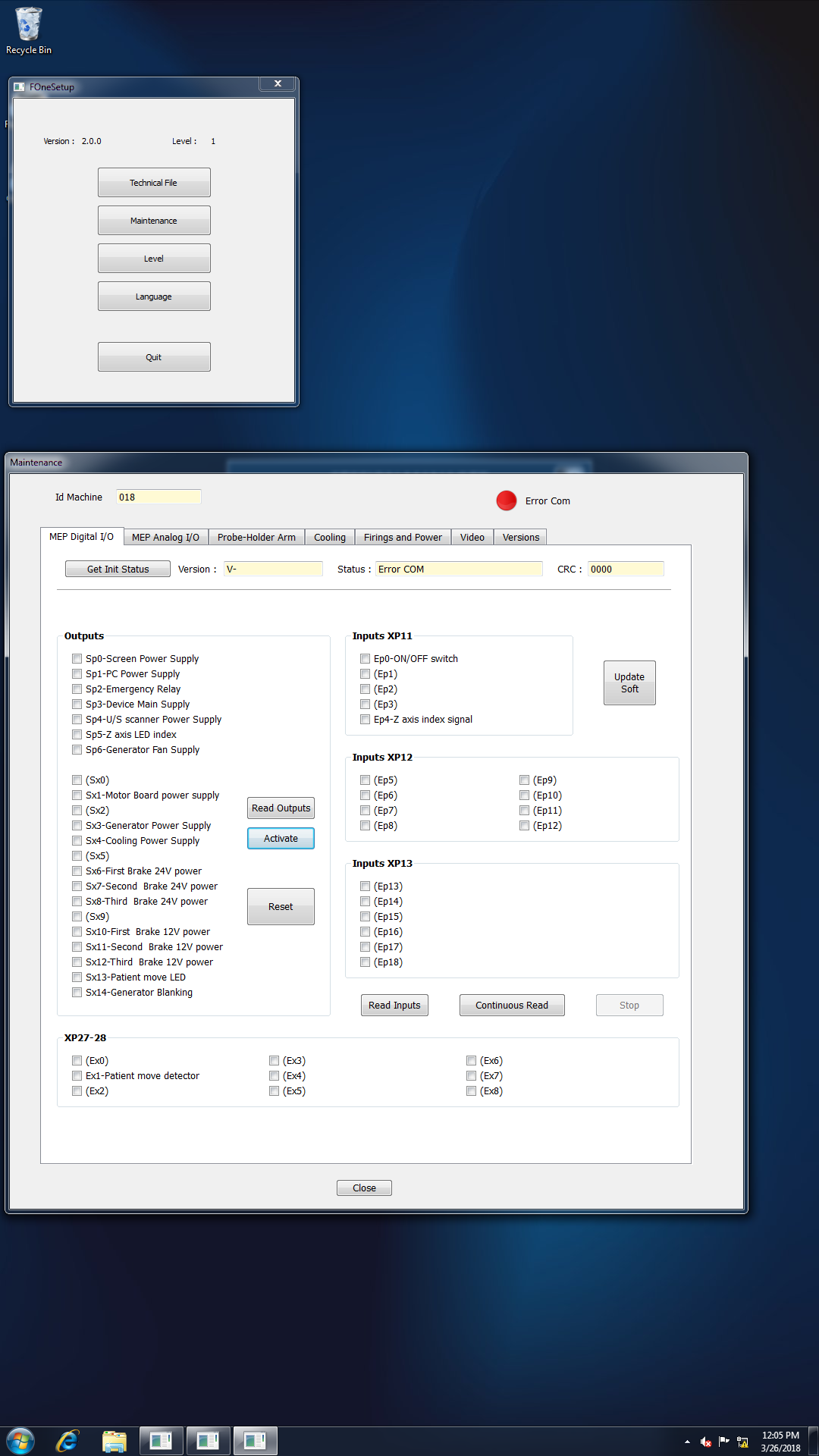 Cybersecurity
18
FMA-020 B
Computer software: FOne Setup
Usage of Maintenance and Technical File will be seen during subassemblies study.

The “Probe” tab of Technical Files is the most used.
Basics
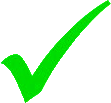 MEP Config
Motors
Cooling
Probe
Amplifier
Protocols
Imaging
Options config
Boards firmware
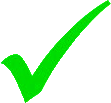 Computer software
Important Files & softwares
MEP Digital I/O
MEP Analog I/O
Probe holder
Cooling
Firing and power
Video
Versions
Cybersecurity
19
FMA-020 B
Important files and softwares
Basics
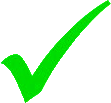 Boards firmware
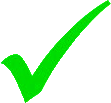 Computer software
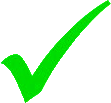 Important Files & softwares
Cybersecurity
20
FMA-020 B
Important files and softwares
Basics
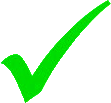 Boards firmware
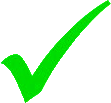 Computer software
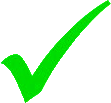 Important Files & softwares
Cybersecurity
21
FMA-020 B
Important files and softwares
Basics
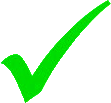 Boards firmware
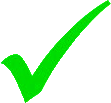 Computer software
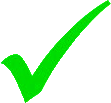 Important Files & softwares
Cybersecurity
22
FMA-020 B
Important files and softwares
Basics
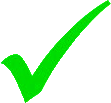 Boards firmware
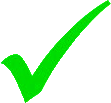 Most of the .ini files are configured in user friendly way in FOne Setup on related software.
Computer software
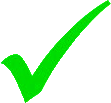 Important Files & softwares
Cybersecurity
23
FMA-020 B
Cybersecurity
Protect computer, software, patient data. (IEC-80001 and FDA approval)
Basics
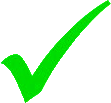 Direct threats:
Restrict access to BIOS (password __________).
Boots only from hard drive. (Serial peripheral disabled in BIOS).
Restrict applicative user right (ctrl and win key locked, windows desktop disabled).

Indirect threats
Restrict USB (auto-run and auto-play deactivated) to avoid malware propagation
Firewall block incoming connections, only selected outcoming connection permited:
U/S scanner dashboard through TCP/IP.
SessionManager to turn off U/S scanner through TCP/IP.
DICOM Gateway for DICOM communication (PACS/Worklist server).
HiFusion for DICOM communication (PACS/Worklist server).
Boards firmware
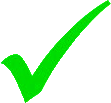 Computer software
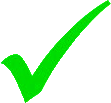 Important Files & softwares
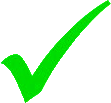 Cybersecurity
24
FMA-020 B
Cybersecurity: SessionManager
Applicative software: security and power management.
Configuration :
Click on SessionManager window
Press Key combo: ____________
Enter password: ____________
Perform setting modification
Click OK to save changes and enter password: ____________
Basics
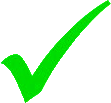 Boards firmware
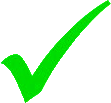 Computer software
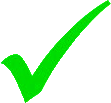 Important Files & softwares
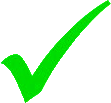 Cybersecurity
25
FMA-020 B
Cybersecurity: SessionManager
Options available:
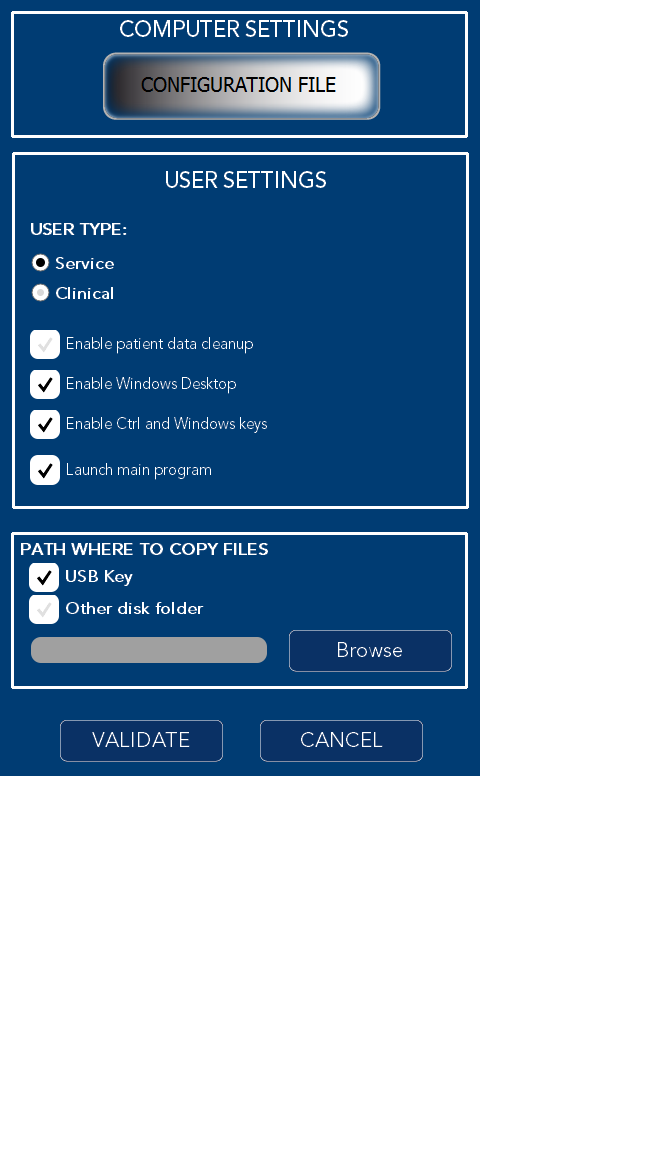 Basics
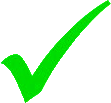 Boards firmware
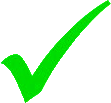 Computer software
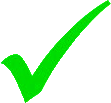 Important Files & softwares
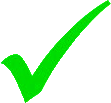 Cybersecurity
26
FMA-020 B
Cybersecurity: SessionManager
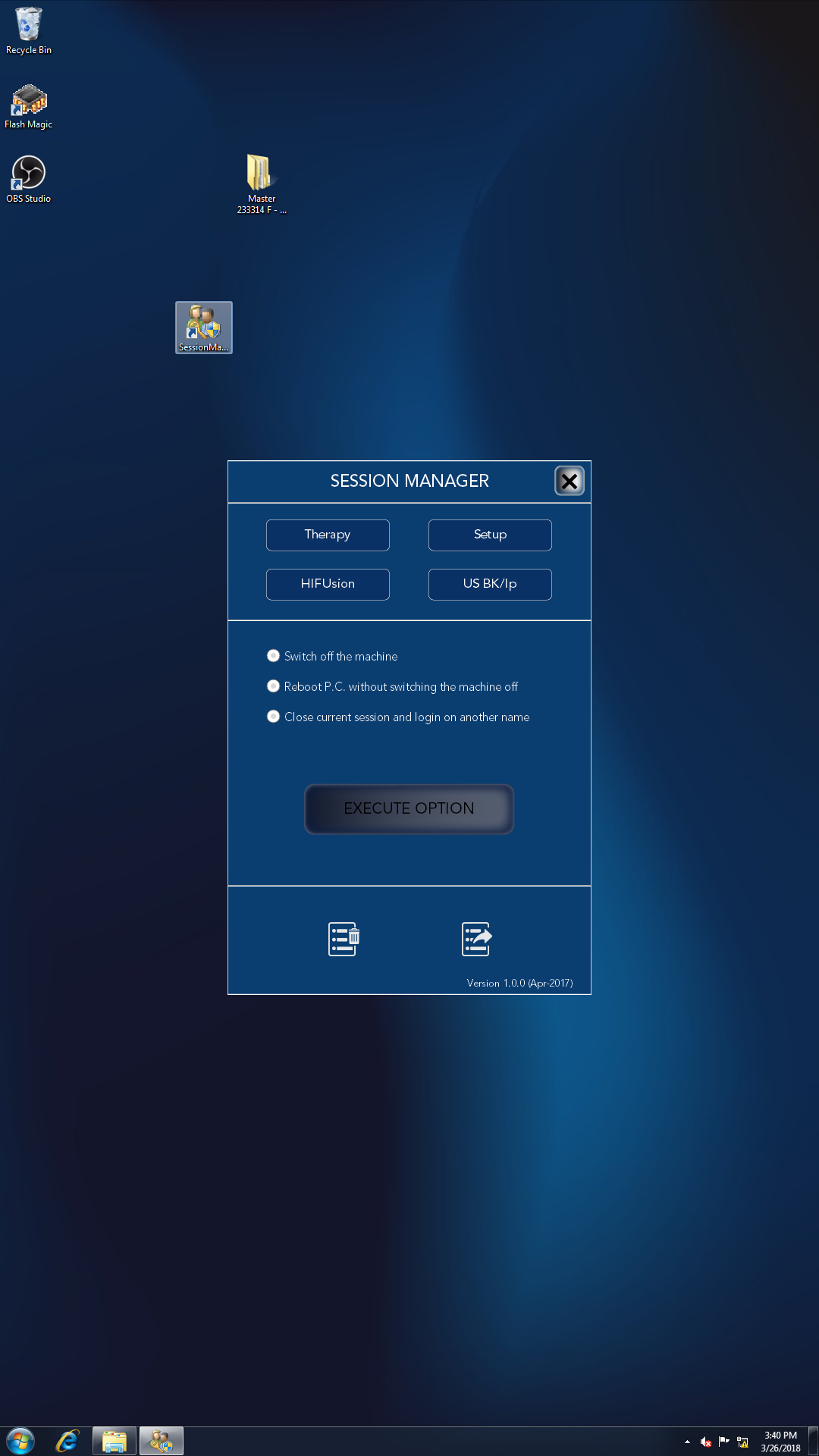 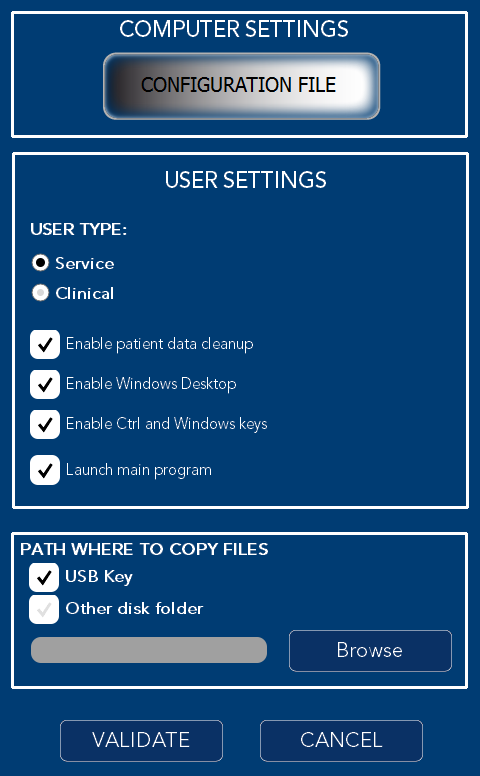 Typical configurations
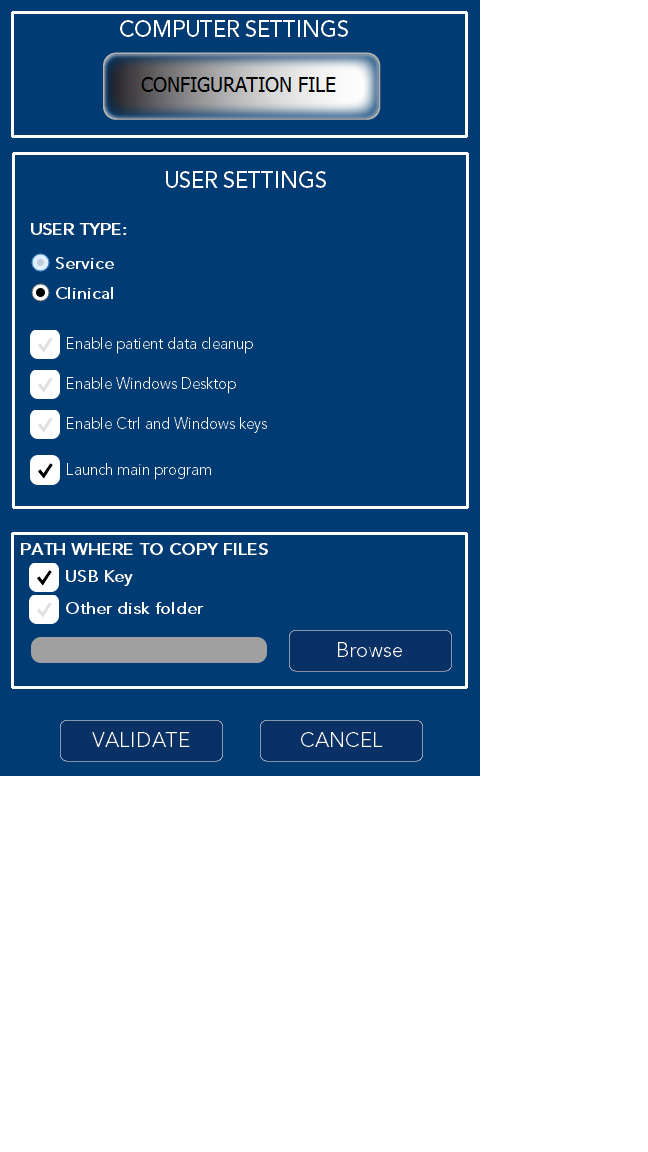 Basics
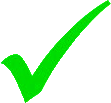 Boards firmware
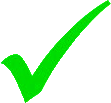 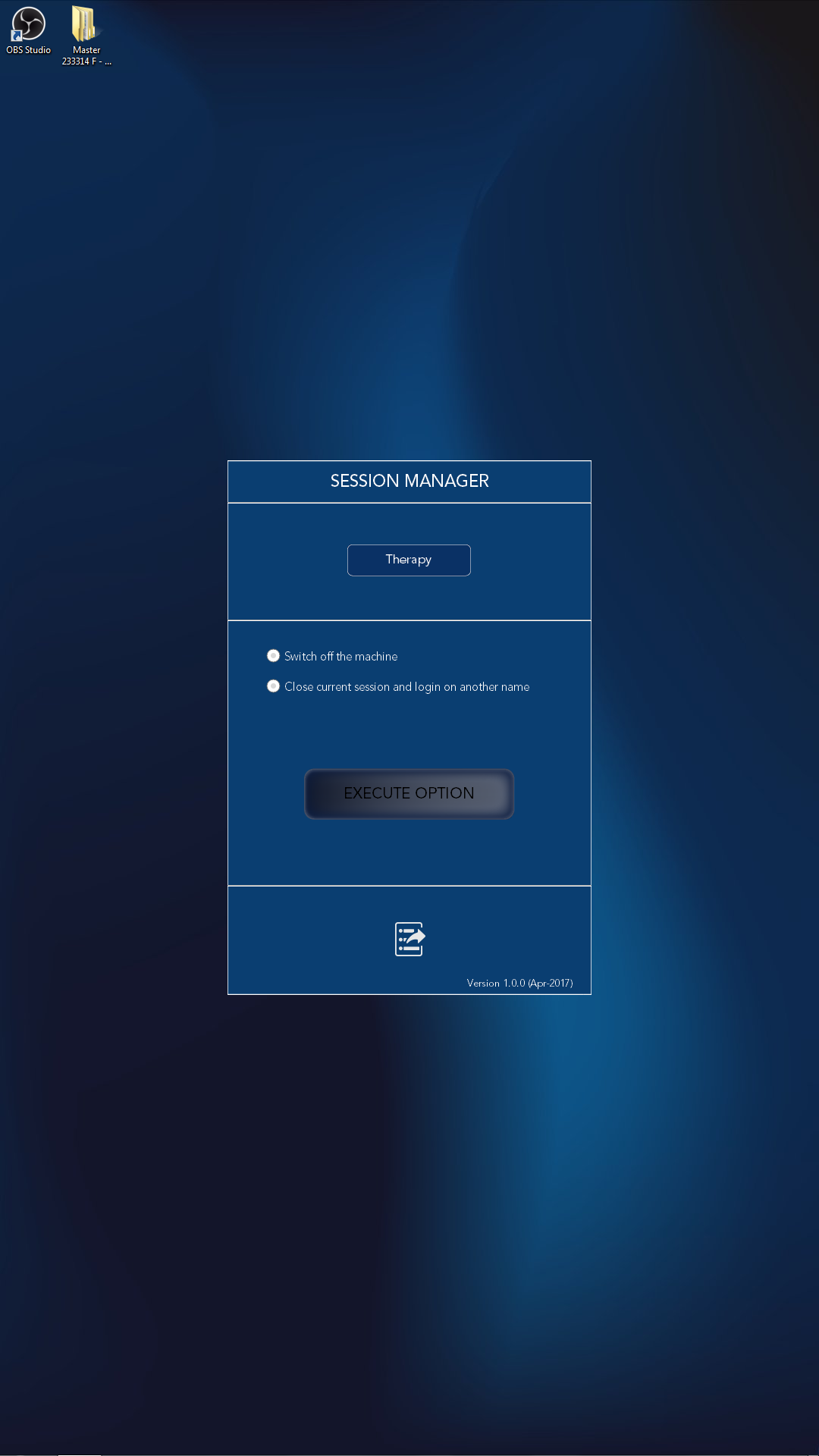 Computer software
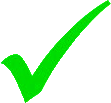 Important Files & softwares
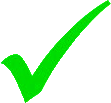 Cybersecurity
27
FMA-020 B